CHAPTER 7

Variations
The coefficient of variation represents the ratio of the standard deviation to the mean, and it is a useful statistic for comparing the degree of variation from one data series to another, even if the means are drastically (şiddetle) different from each other.
Variation Coefficient
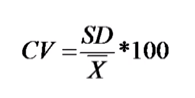 (/)x100
V.C. =
From the Sample
From the population
The higher the CV, the greater the dispersion in the variable. The CV for a model aims to describe the model fit in terms of the relative sizes of the squared residuals and outcome values.  

The lower the CV, the smaller the residuals relative to the predicted value.  This is suggestive of a good model fit.
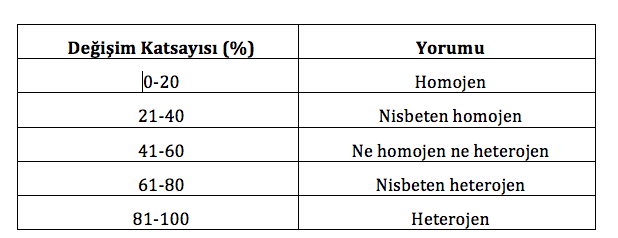 Variation Coefficient
Interpretation
Homogenous
Relatively homogenous
No homogenous nor heterogeneous
Relatively Heterogeneous
Heterogeneous
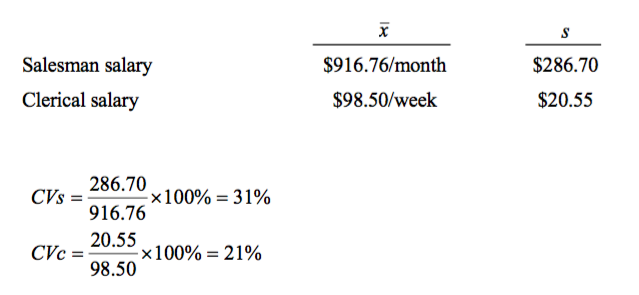 Both are relatively homogenous. But Clerical salary is more homogenous than salesman salary.
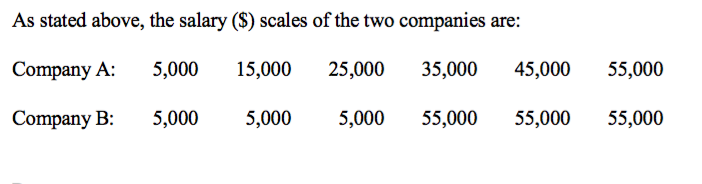 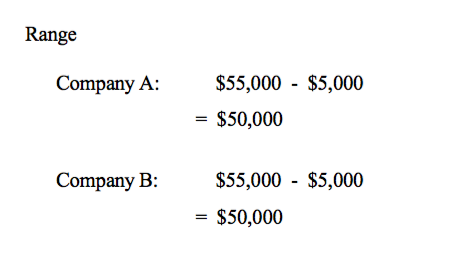 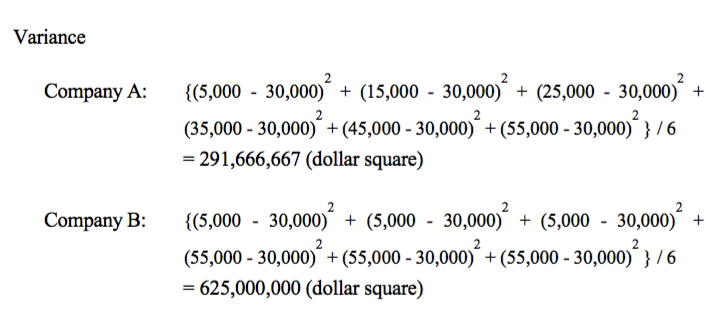 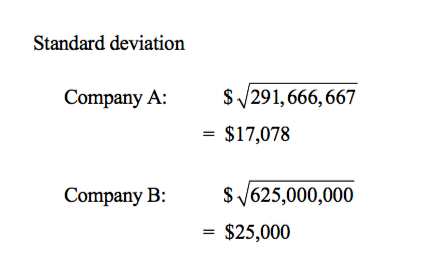 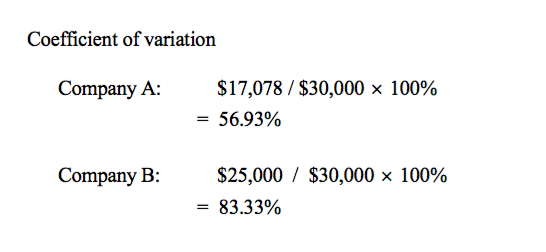 While the celery in Company A is neither homogenous nor heterogeneous, the celery of company B is heterogeneous.
Descriptive statistics
Univariate Statistics
Statistical Methods
Bivariate Statistics
Multivariate Statistics
Means
Standard Deviation & Variances
Kurtosis & Skewnsess
Descriptive statistics
Variation Coefficient
Cross Tabulation and Percentages
Kurtosis (Basıklık)
is any measure of the "peakedness" of the probability distribution of a real-valued random variable. Kurtosis is a descriptor of the shape of a probability distribution.

 There are various interpretations of kurtosis, and of how particular measures should be interpreted; these are primarily peakedness (width of peak), tail weight, and lack of shoulders (distribution primarily peak and tails, not in between).
Kurtosis is a measure of whether the data are peaked or flat relative to a normal distribution. That is, data sets with high kurtosis tend to have a distinct peak near the mean, decline rather rapidly, and have heavy tails. 

Data sets with low kurtosis tend to have a flat top near the mean rather than a sharp peak. A uniform distribution would be the extreme case.
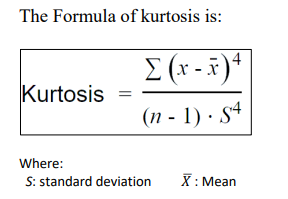 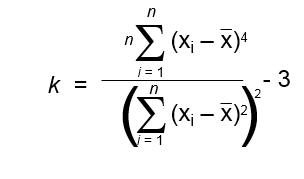 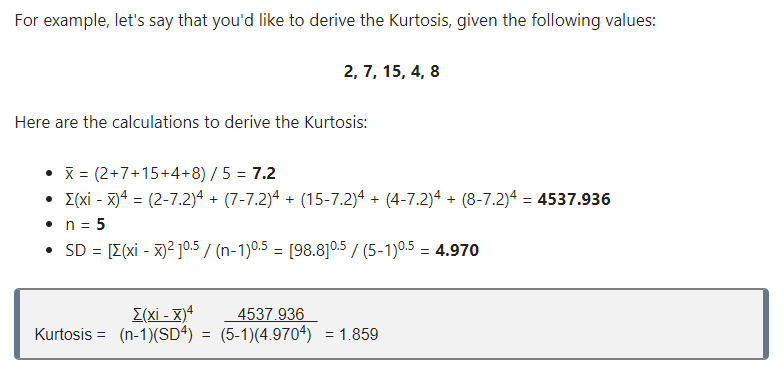 Kurtosis measures whether your dataset is heavy-tailed or light-tailed compared to a normal distribution.
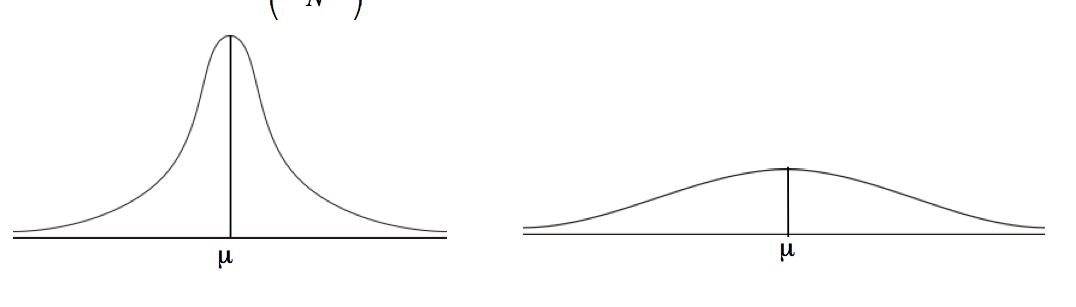 Positive Peaked Distribution
Negative flat Distribution
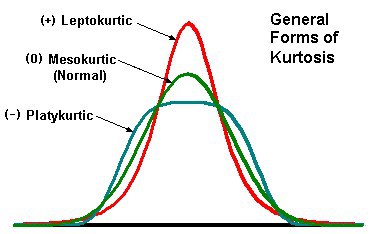 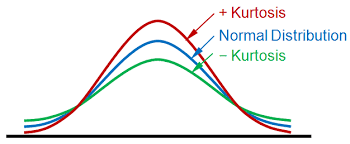 Types of Kurtosis

There are 3 types of Kurtosis:
Mesokurtic (Normal) — For the symmetric type of distribution, the Kurtosis value will be close to Three. We call such types of distributions as Mesokurtic distribution. Its tails are similar to Gaussian Distribution.
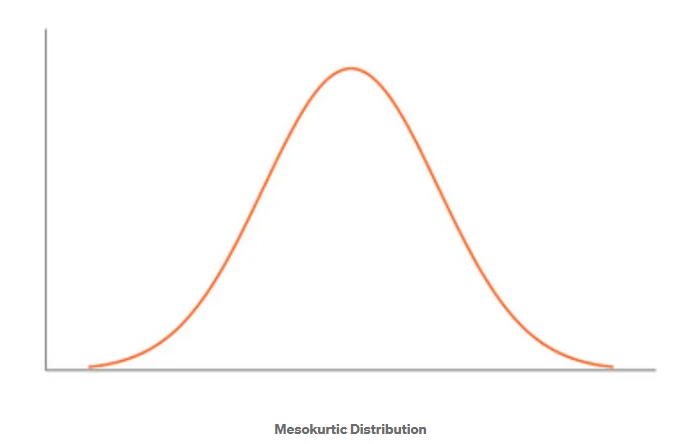 2. Platykurtic (Negative) — If there is a low presence of extreme values compared to Normal Distribution, then lesser data points will lie along the tail. In such cases, the Kurtosis value will be less than Three. We call such types of distributions as Platykurtic Distribution. It will have a thinner tail and a shorter distribution in comparison to Normal distribution.
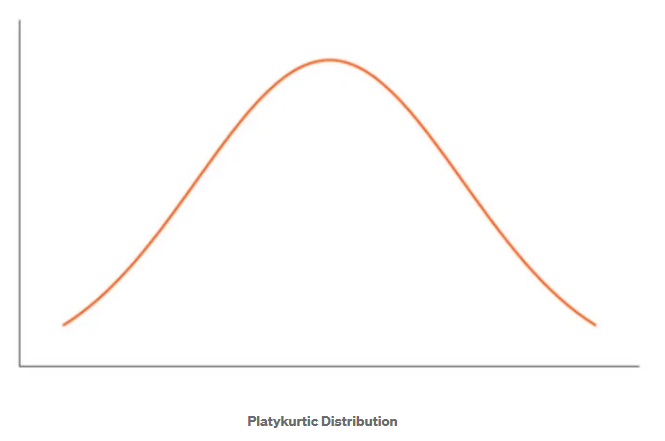 3. Leptokurtic — If there are extreme values present in the data, then it means that more data points will lie along with the tails. In such cases, the value of K will be greater than Three. Here, Tail will be fatter and will have longer distribution. We call such types of distributions as Leptokurtic Distribution.
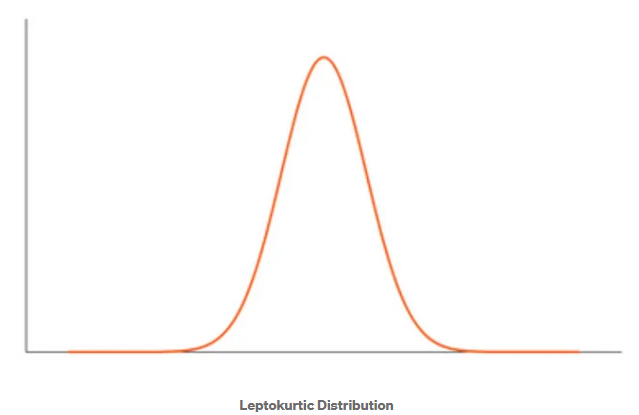 The Skewness 
For a normal distribution is zero, and any symmetric data should have a skewness near zero. Negative values for the skewness indicate data that are skewed left and positive values for the skewness indicate data that are skewed right. 

By skewed left, we mean that the left tail is long relative to the right tail. Similarly, skewed right means that the right tail is long relative to the left tail. Some measurements have a lower bound and are skewed right. For example, in reliability studies, failure times cannot be negative.
Skewness measures the asymmetry in the normal distribution graph. Skewness is a statistical number that tells us if a distribution is symmetric or not.

A distribution is symmetric if the right side of the distribution is similar to the left
side of the distribution. If a distribution is symmetric, then the Skewness value is 0.

i.e., If a distribution is Symmetric (normal distribution): median= mean= mode,
(Skewness value is 0)

If Skewness is greater than 0, then it is called right-skewed or that the right tail is
longer than the left tail. 

If Skewness is less than 0, then it is called left-skewed or that the left tail is longer than the right tail.
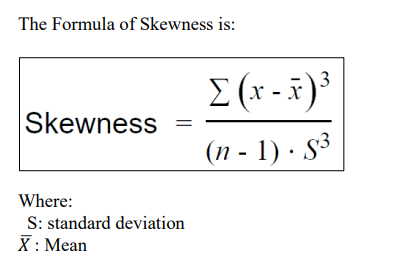 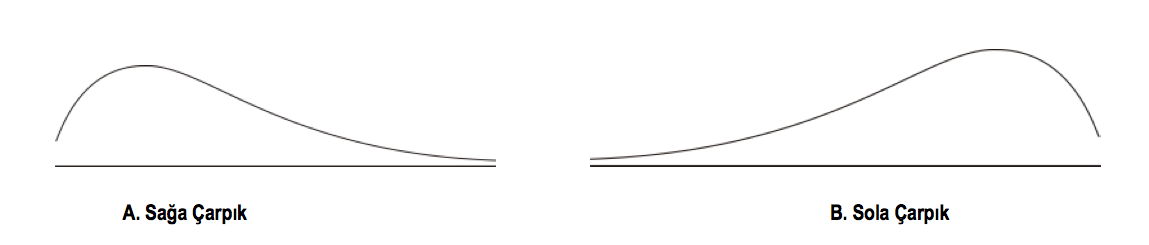 Positive right skewed
Negative left skewed
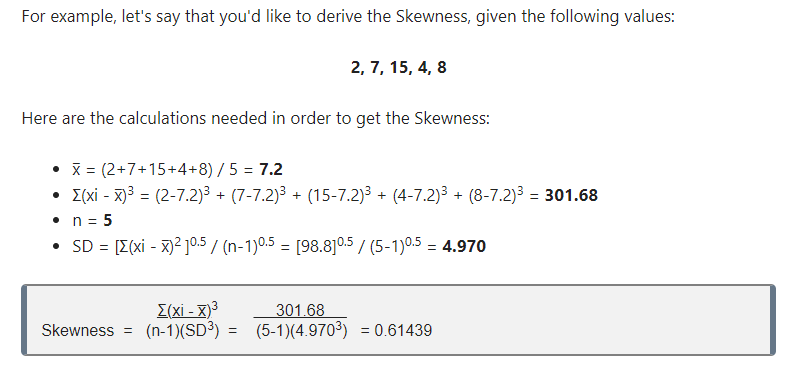 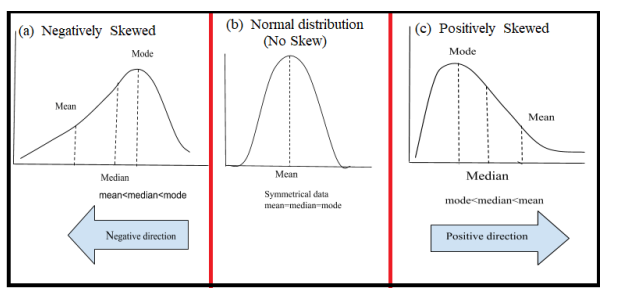 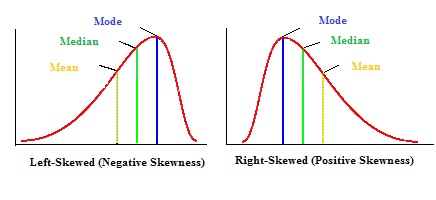 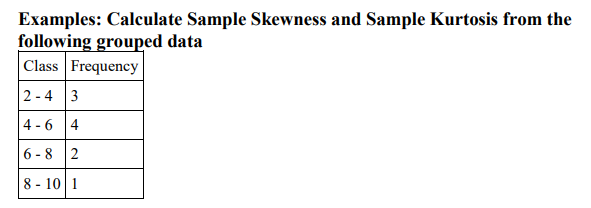 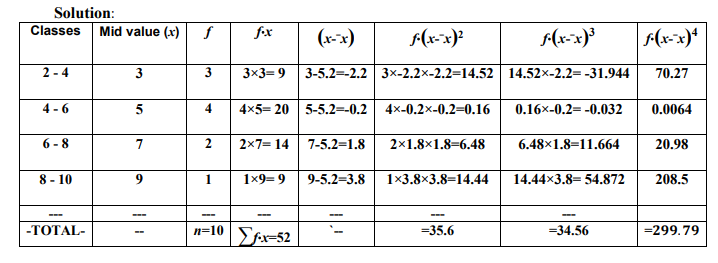 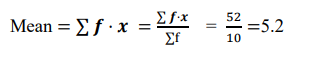 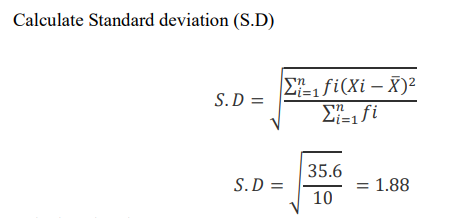 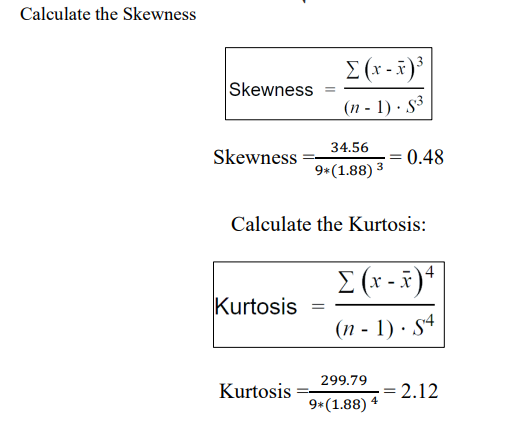 How to calculate Kurtosis and Skewness by Using SPSS
Calculating Positive Peaked Kurtosis
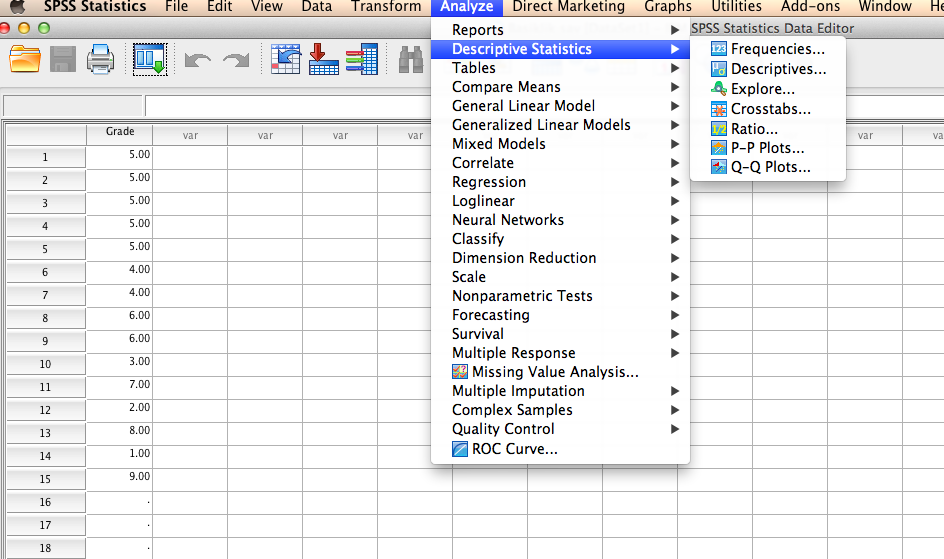 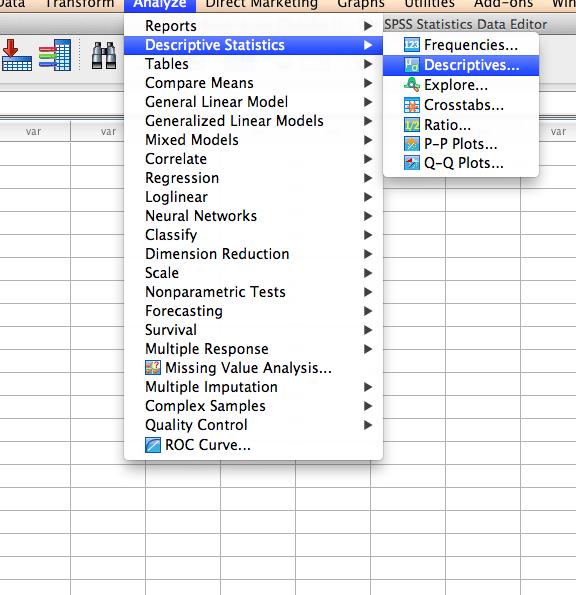 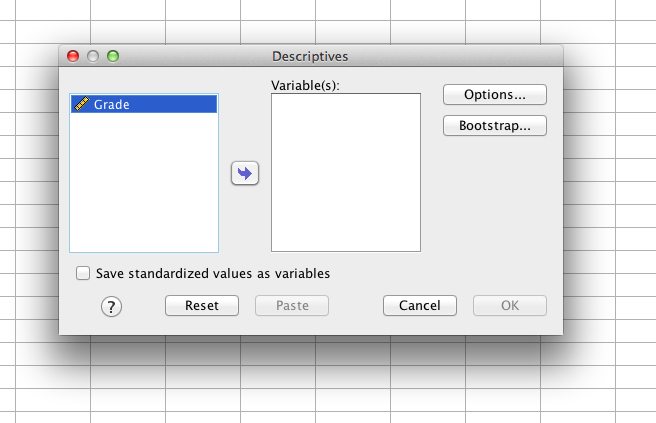 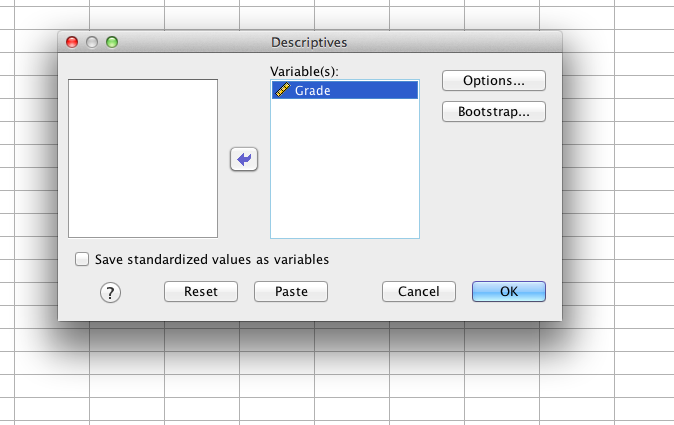 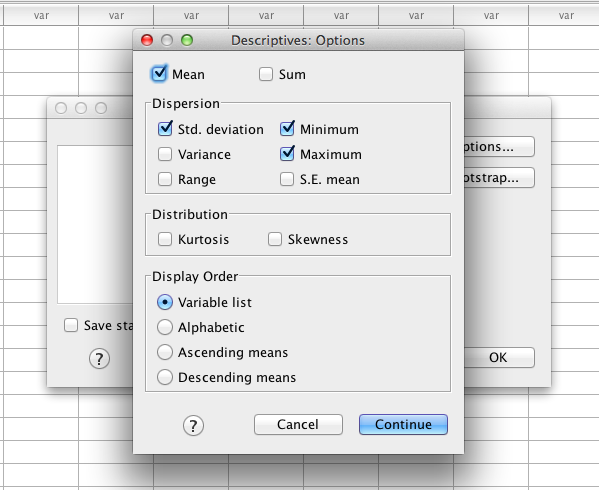 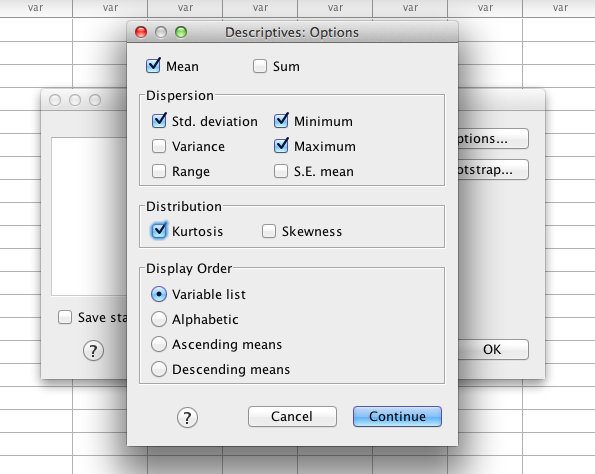 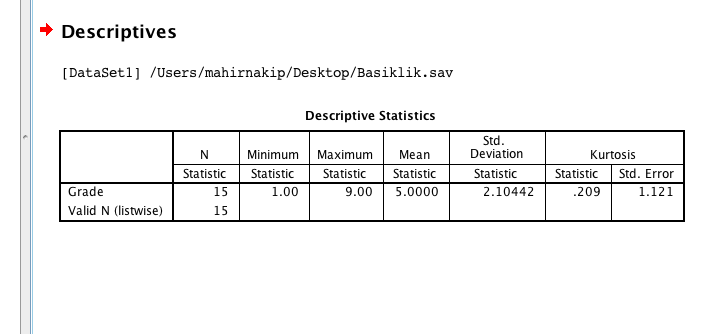 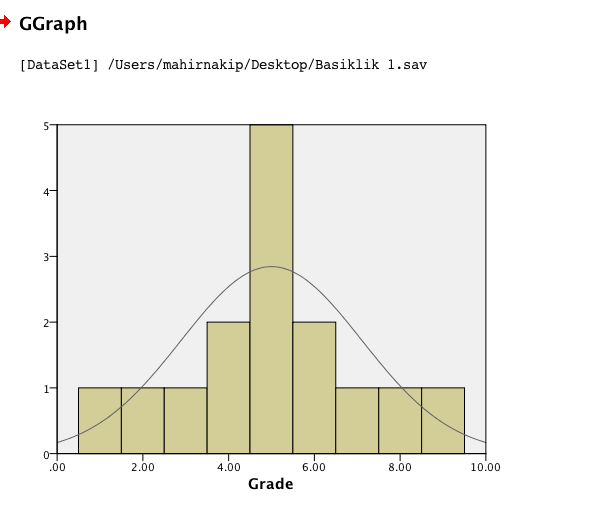 Distribution of Peaked Positive Kurtosis
Calculating Negative Flat Kurtosis
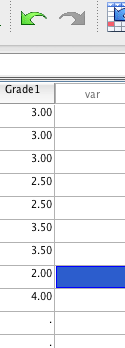 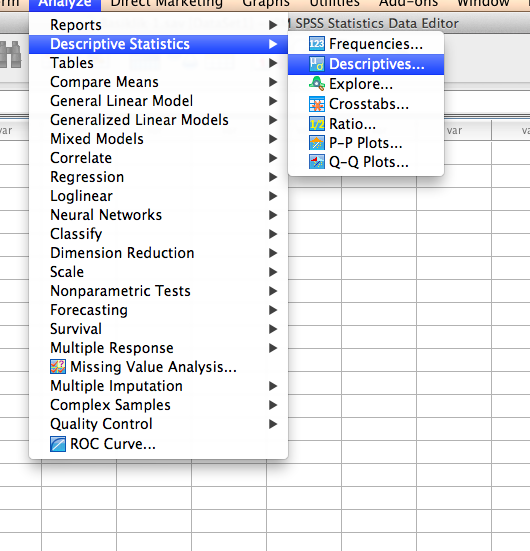 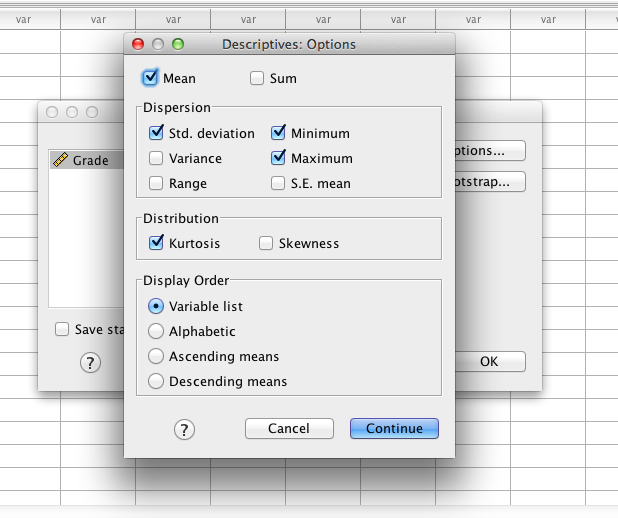 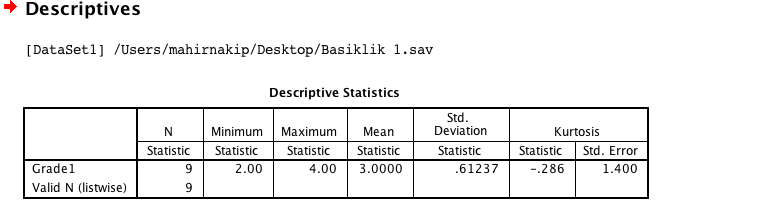 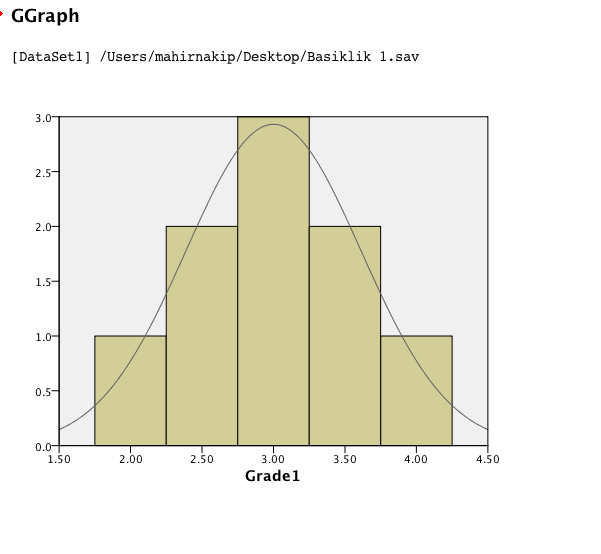 Distribution of Flat Negative Kurtosis
Calculating Skewness
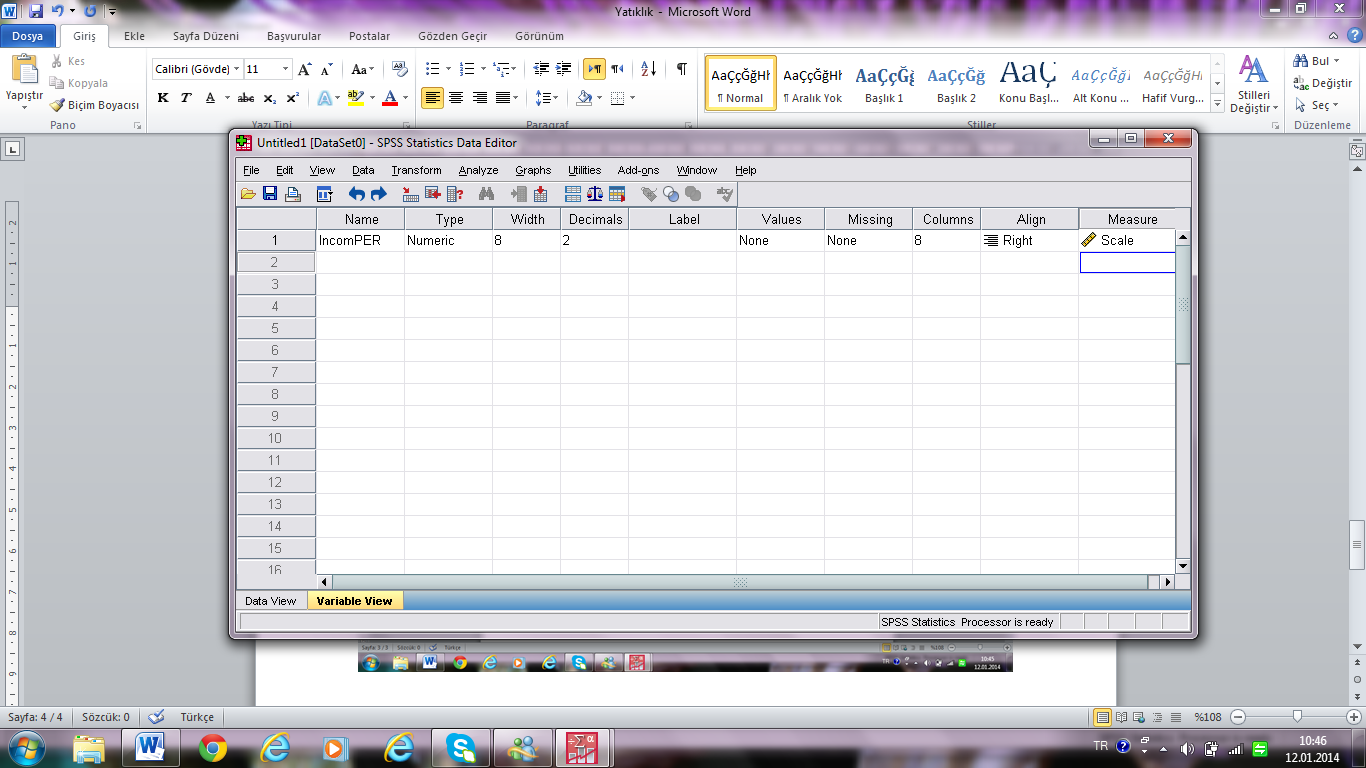 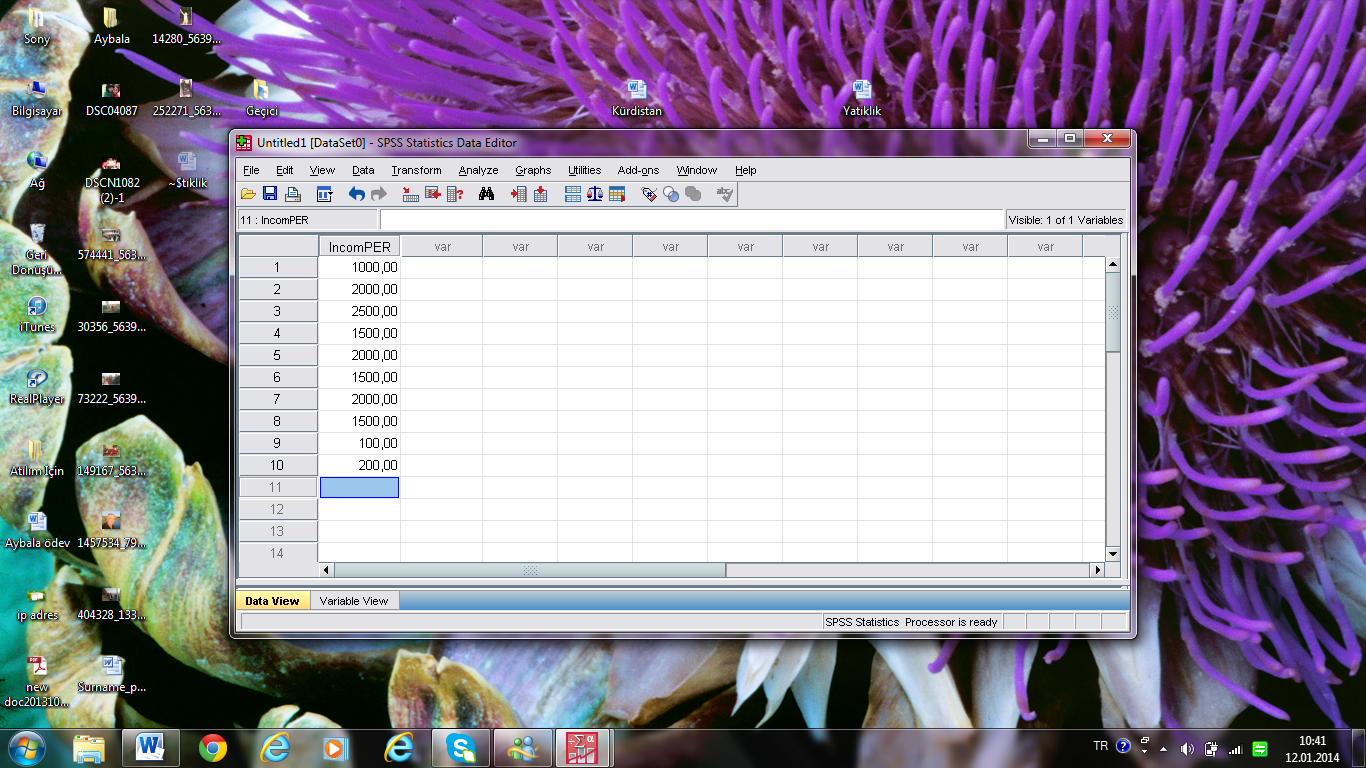 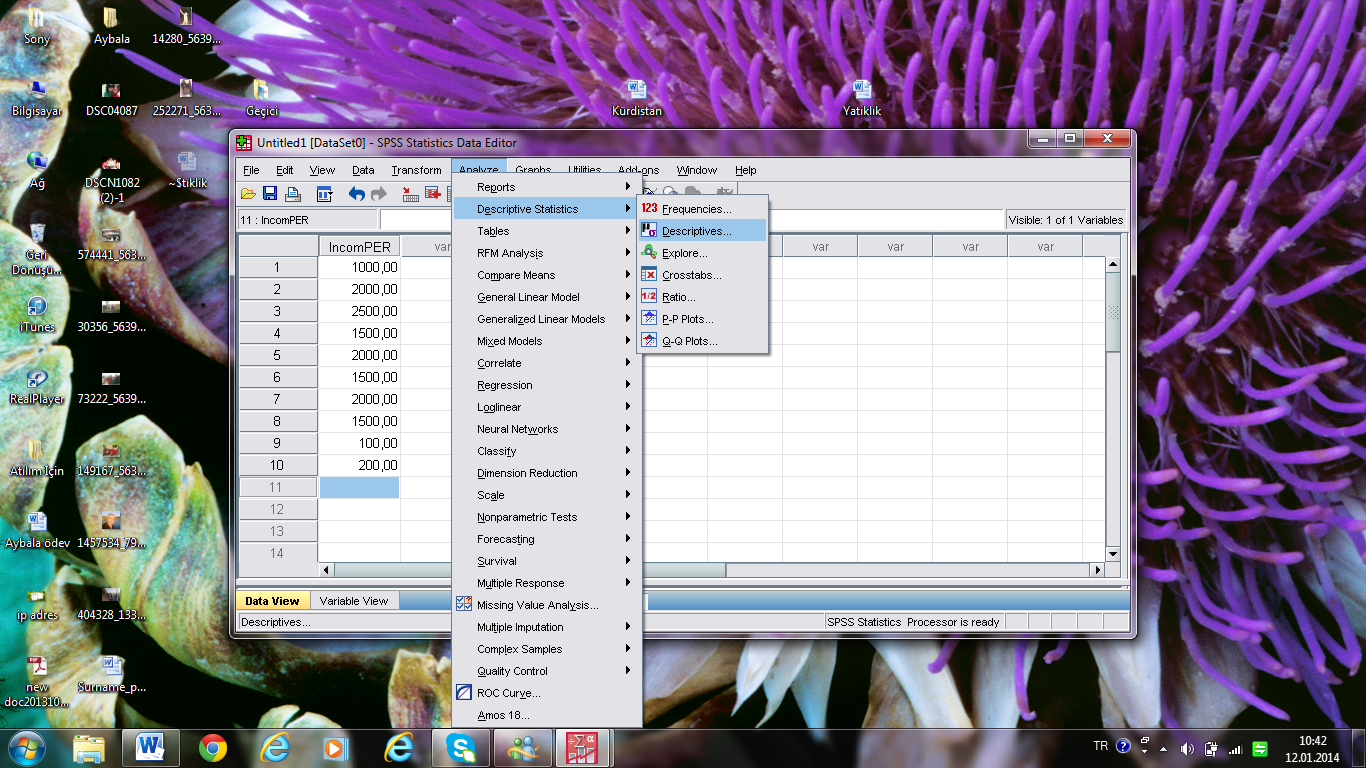 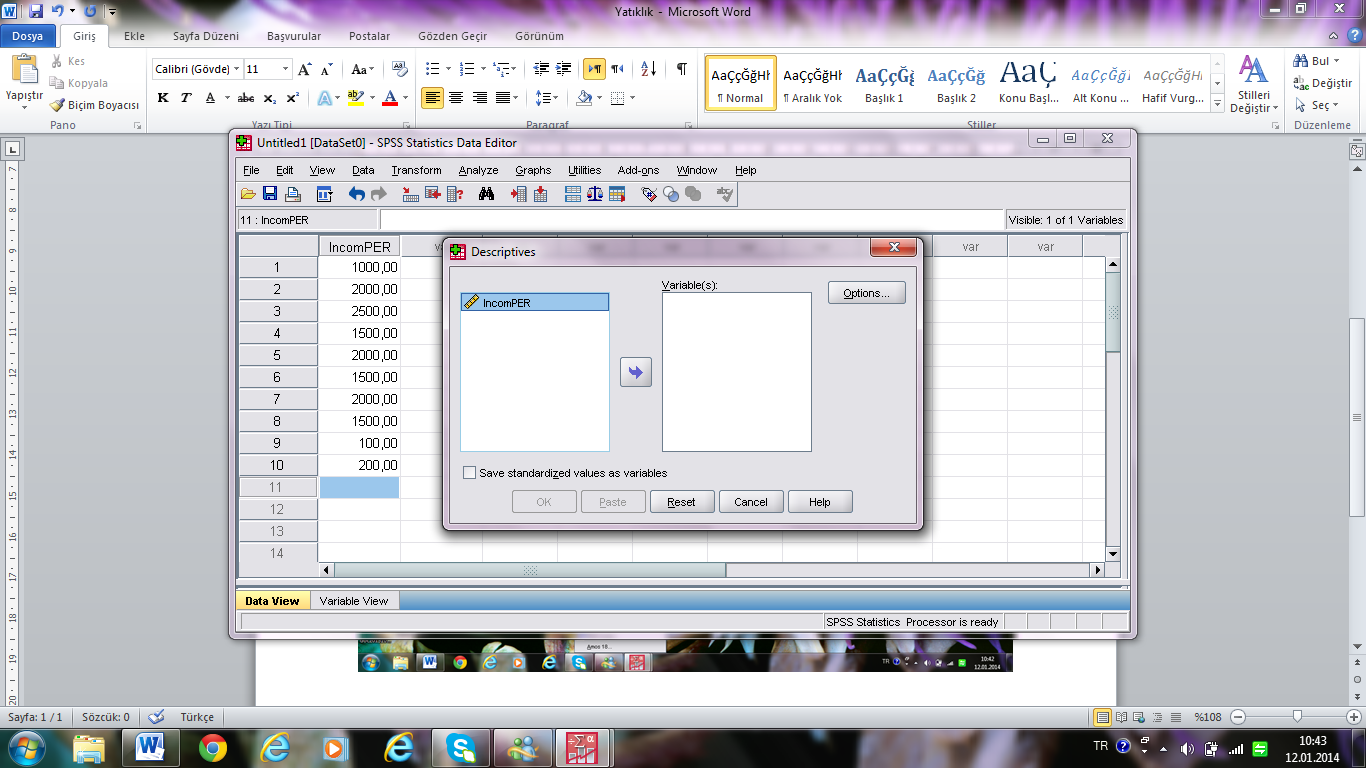 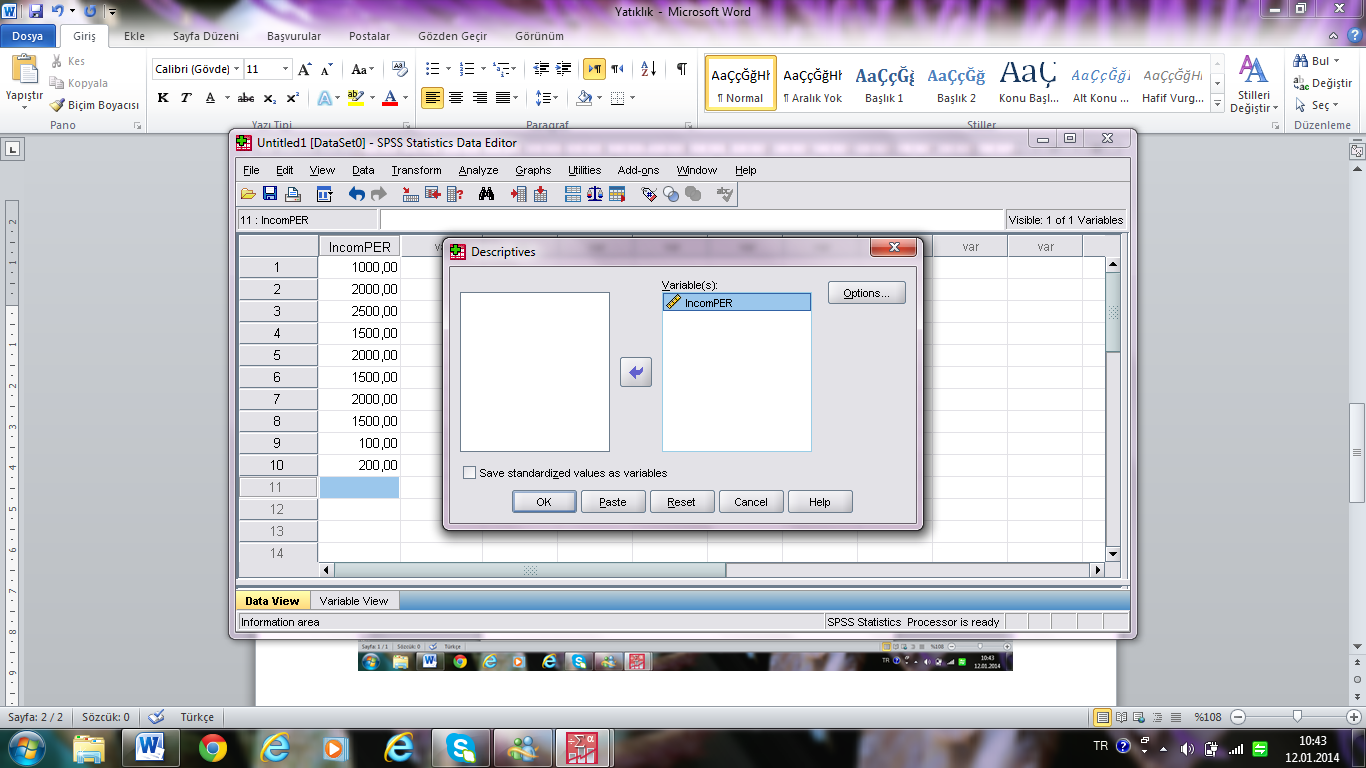 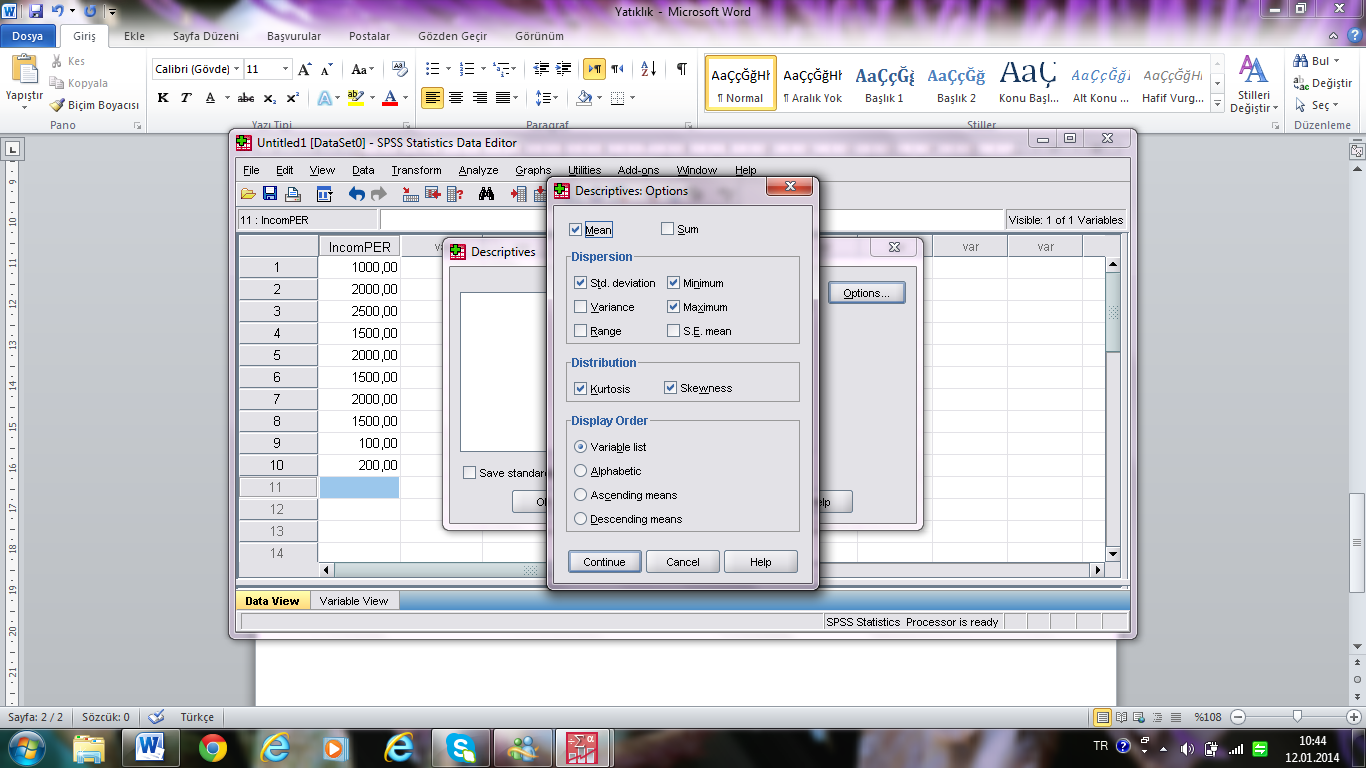 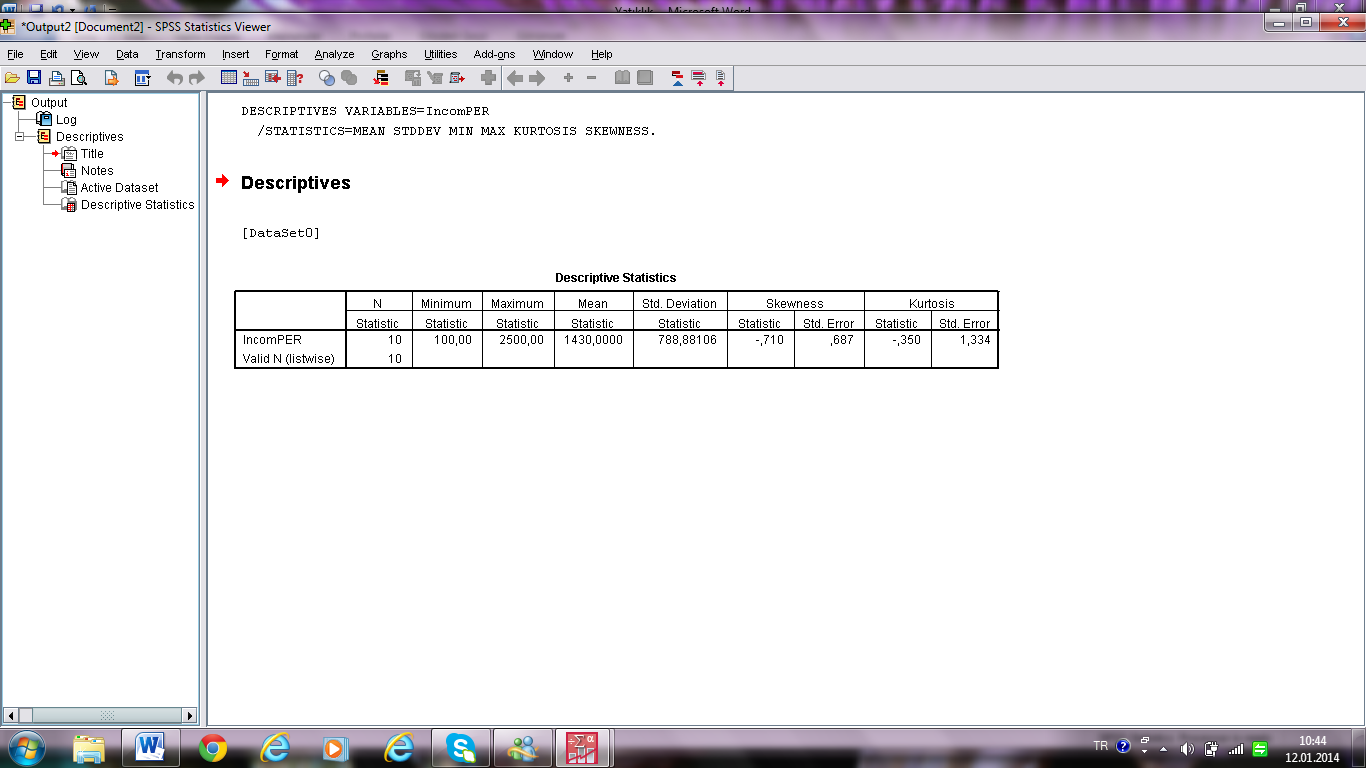 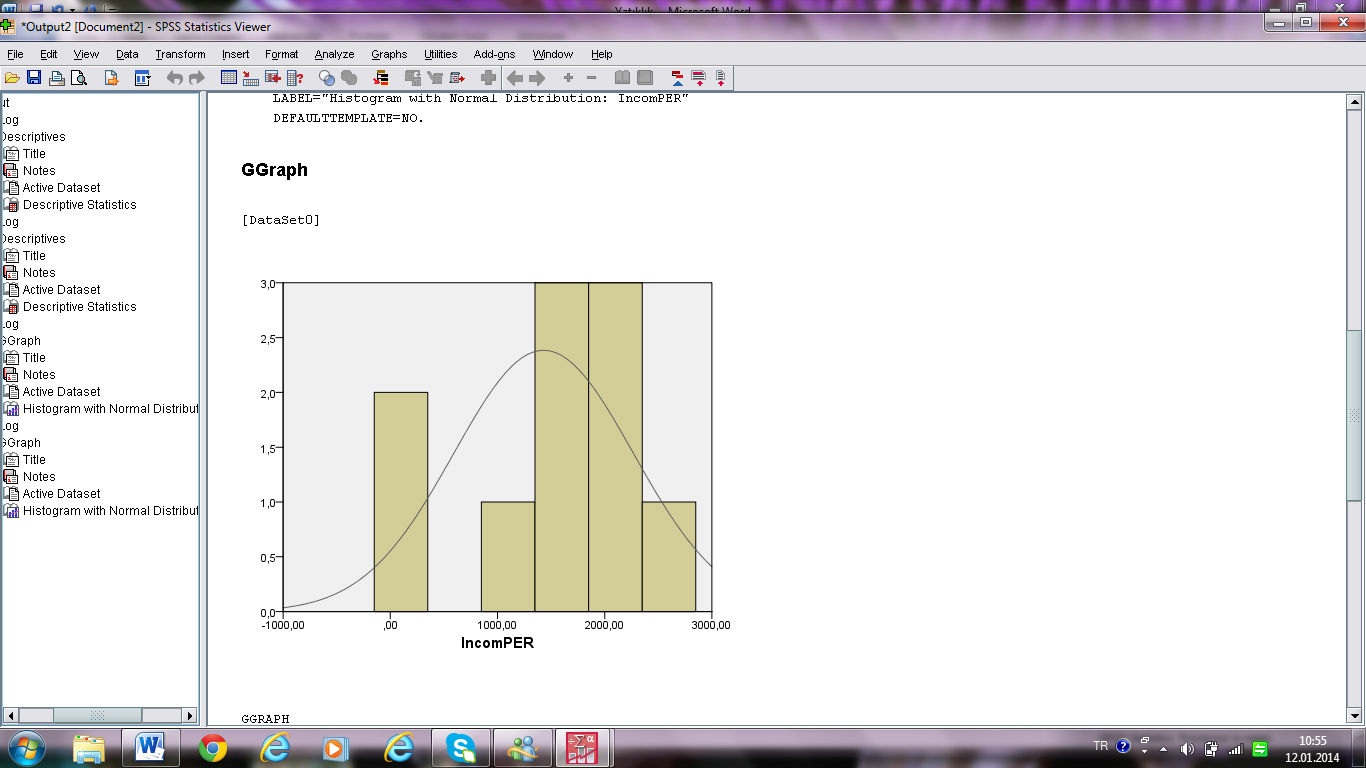 Distribution of Negative left skewed
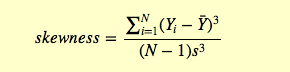 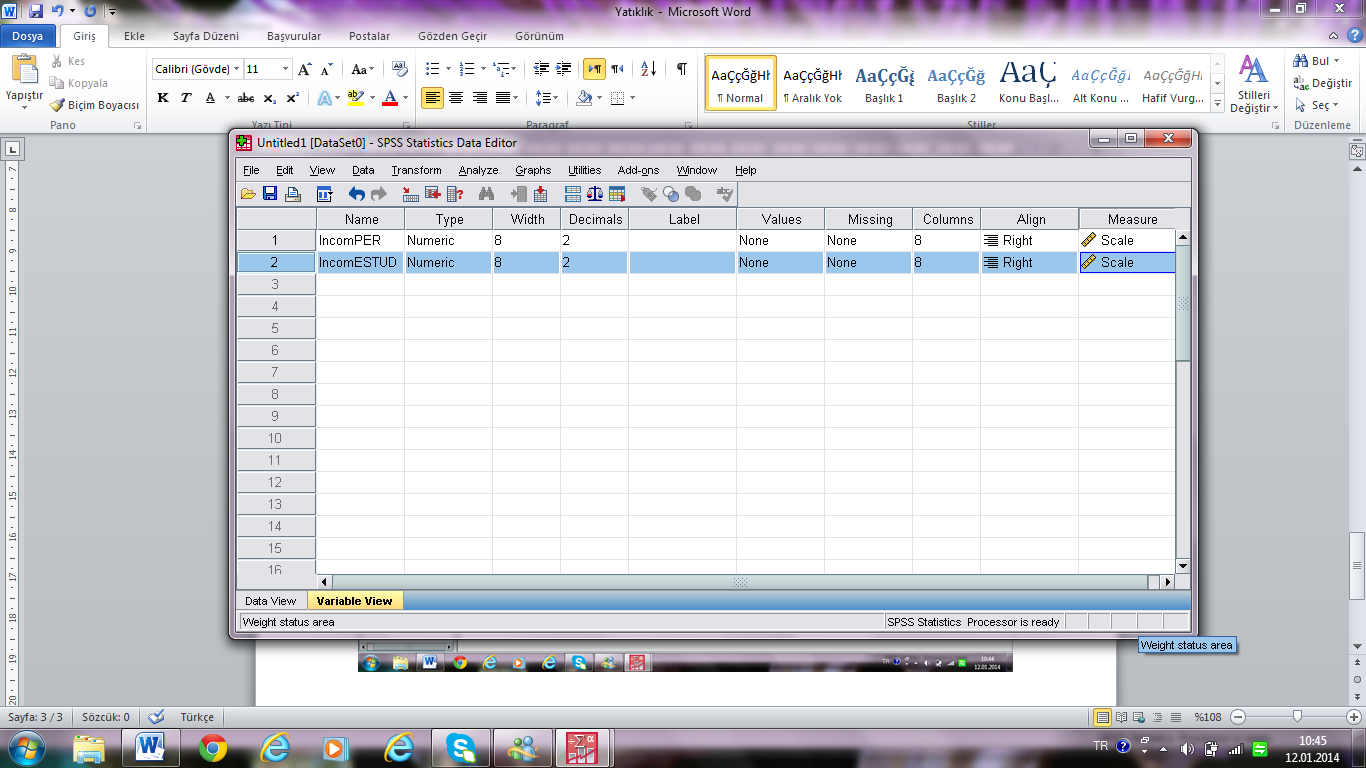 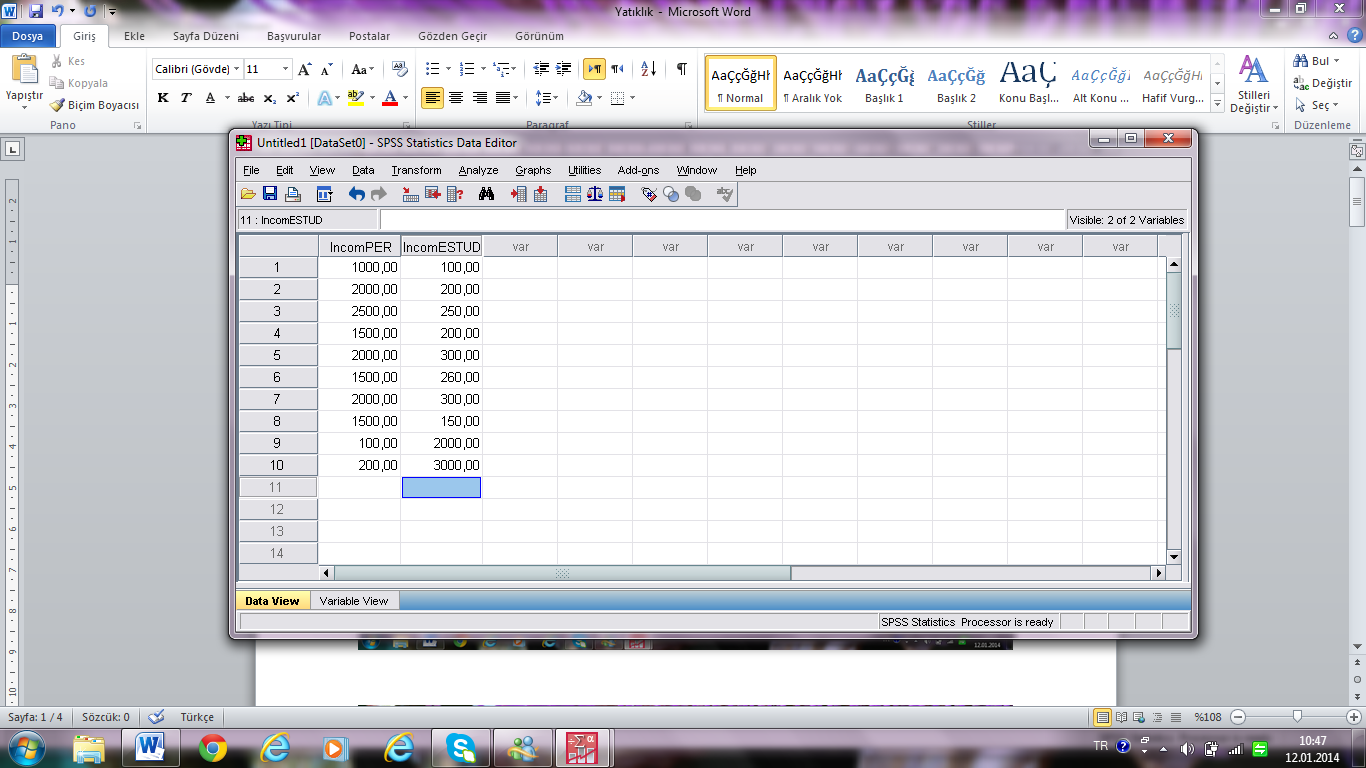 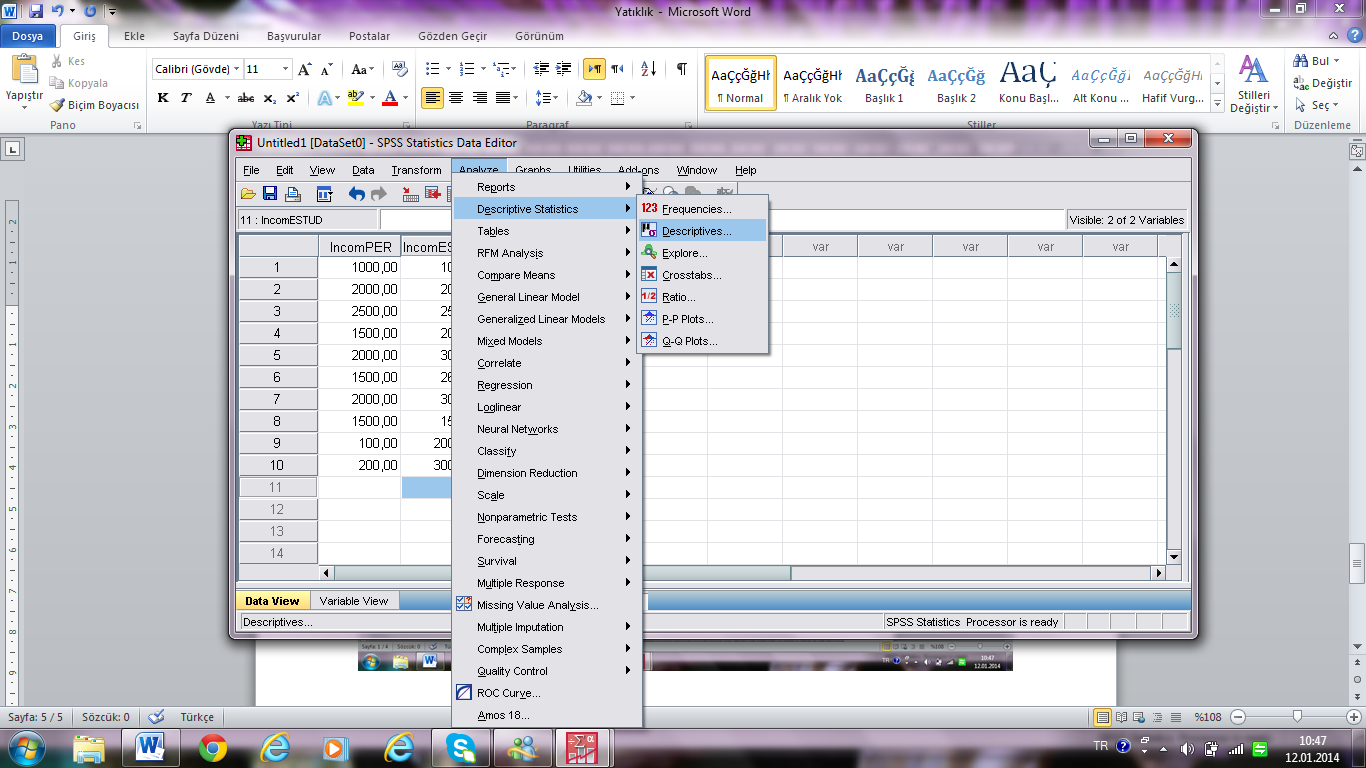 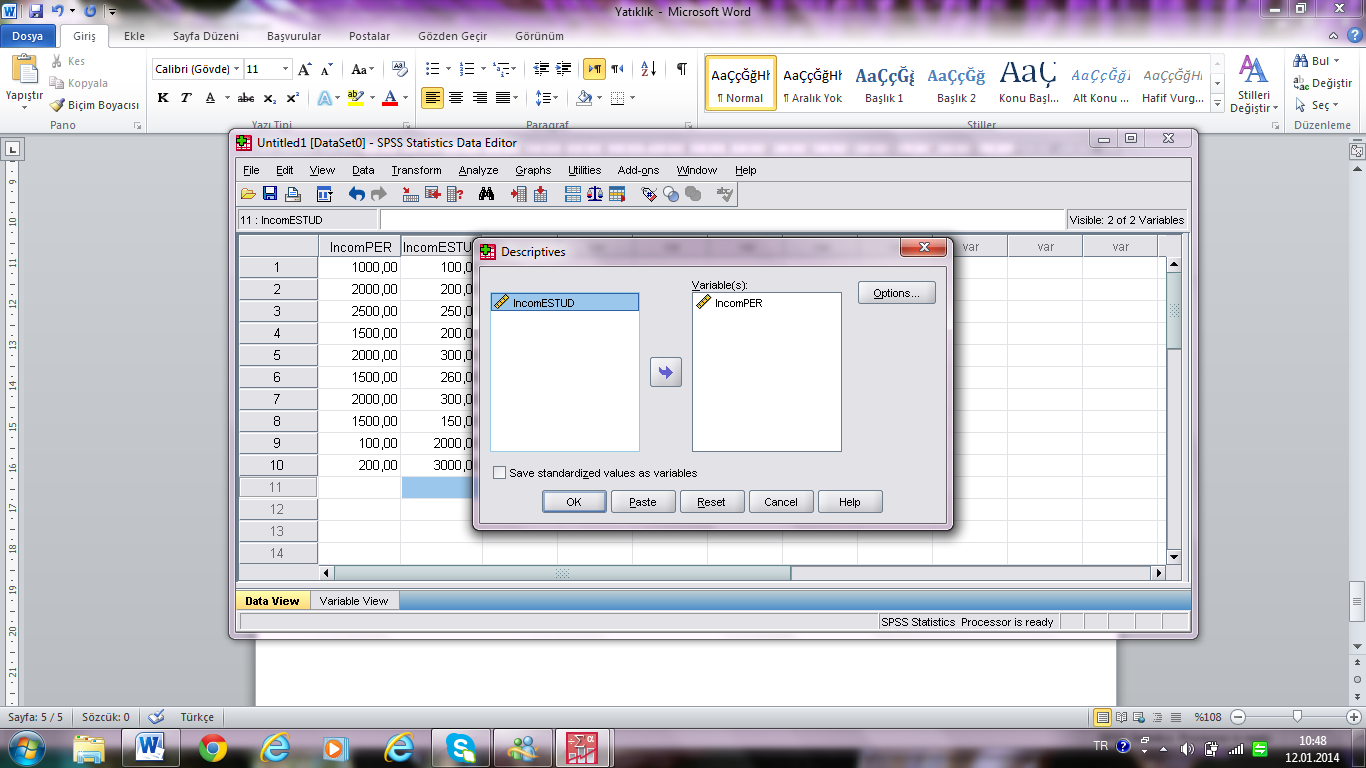 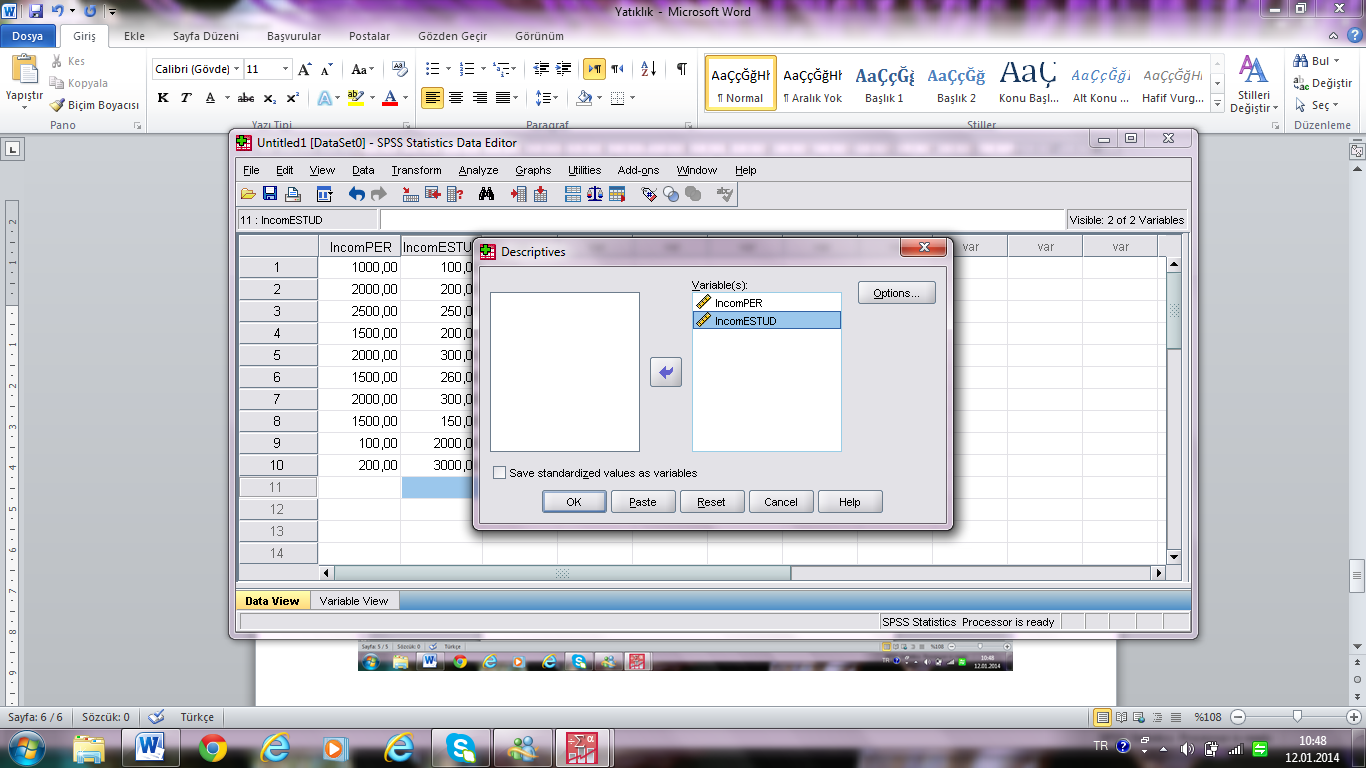 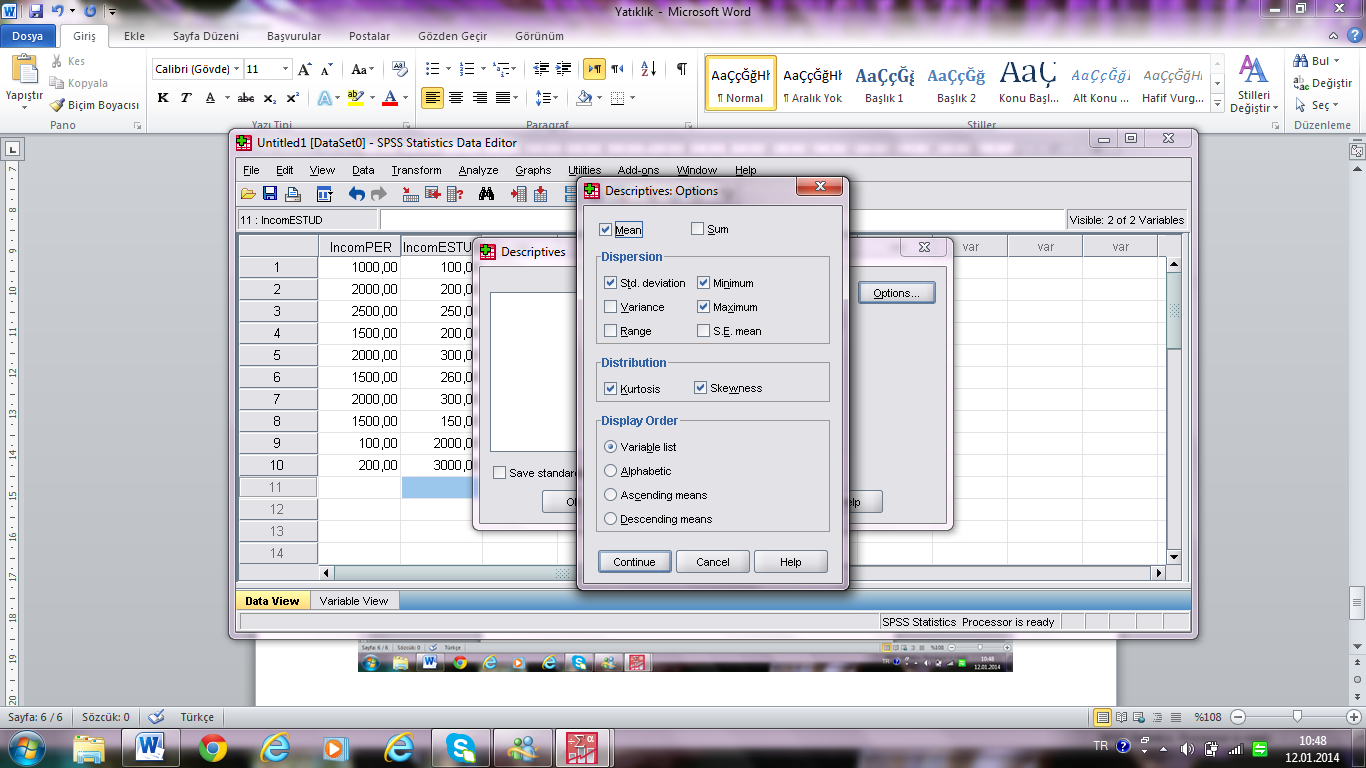 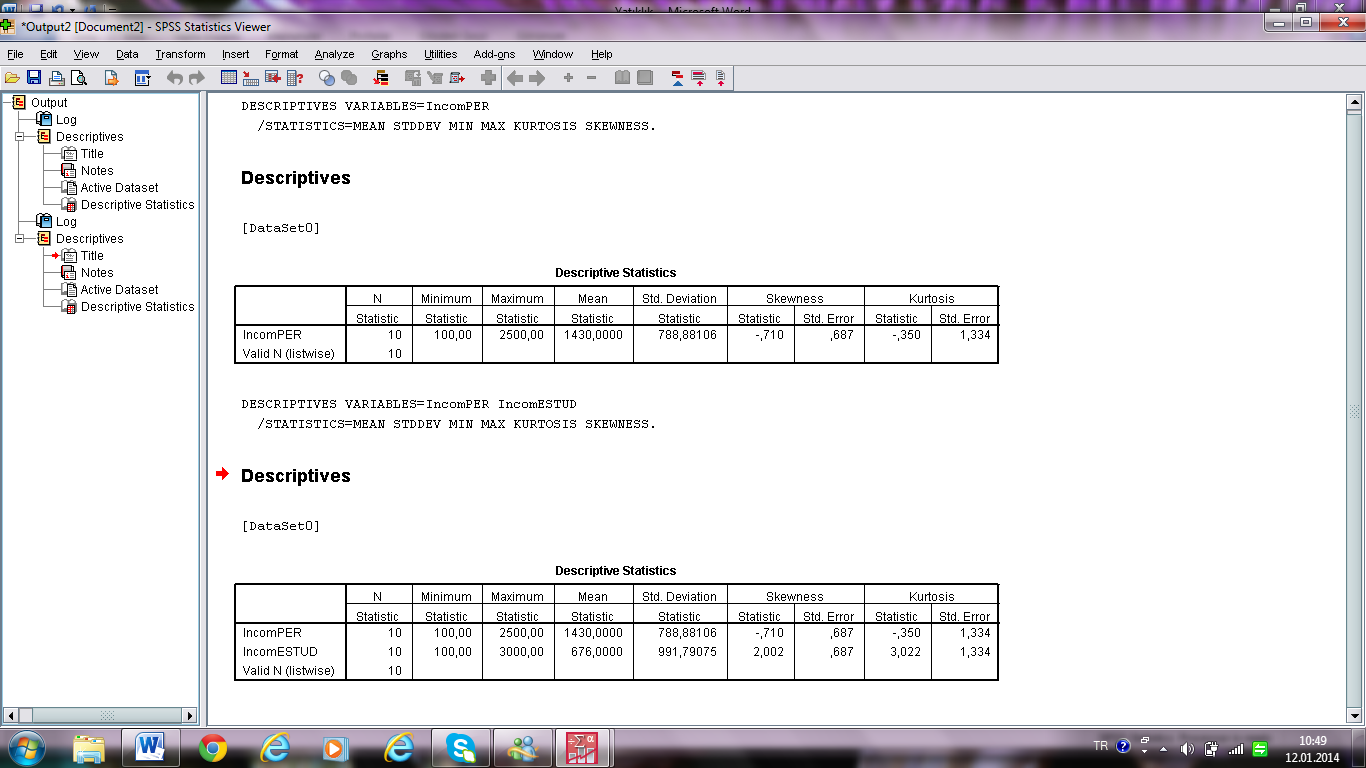 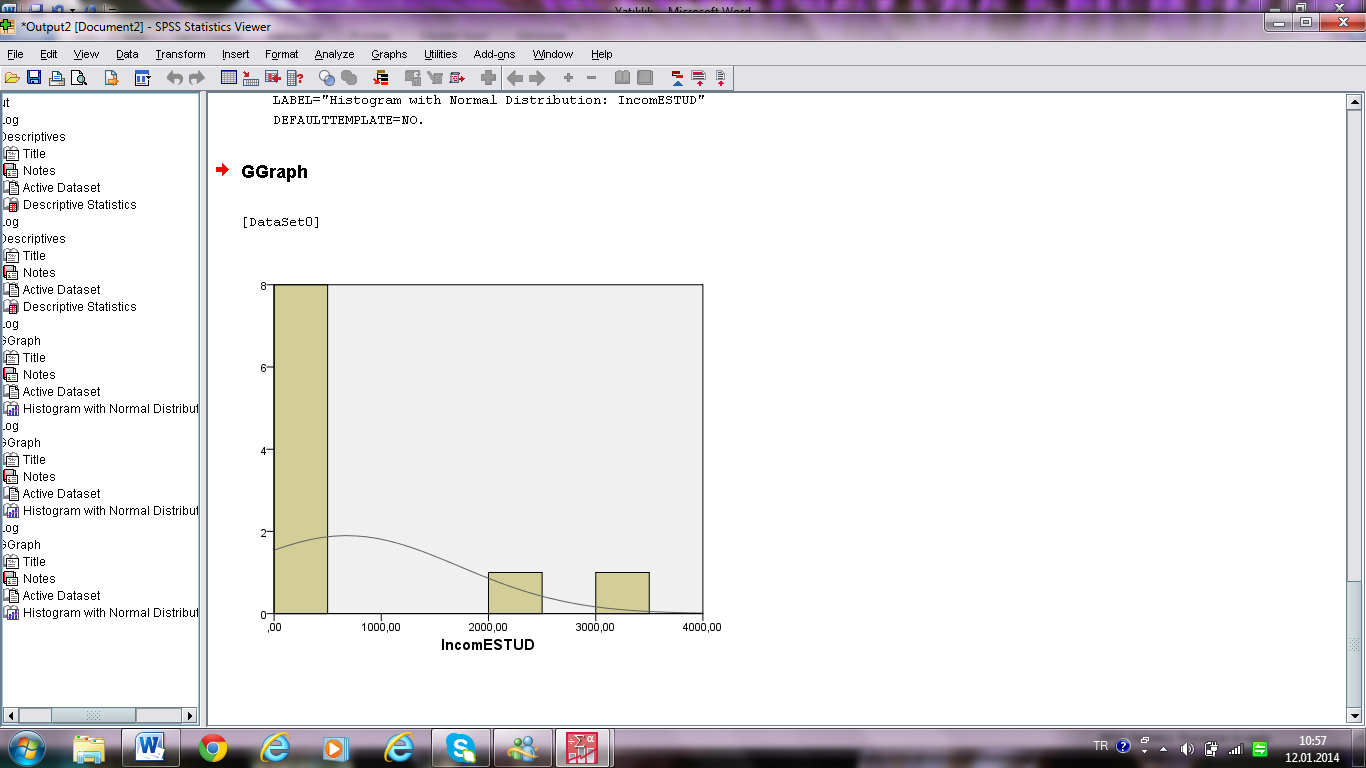 Positive right skewed
How to graph Kurtosis & Skewness
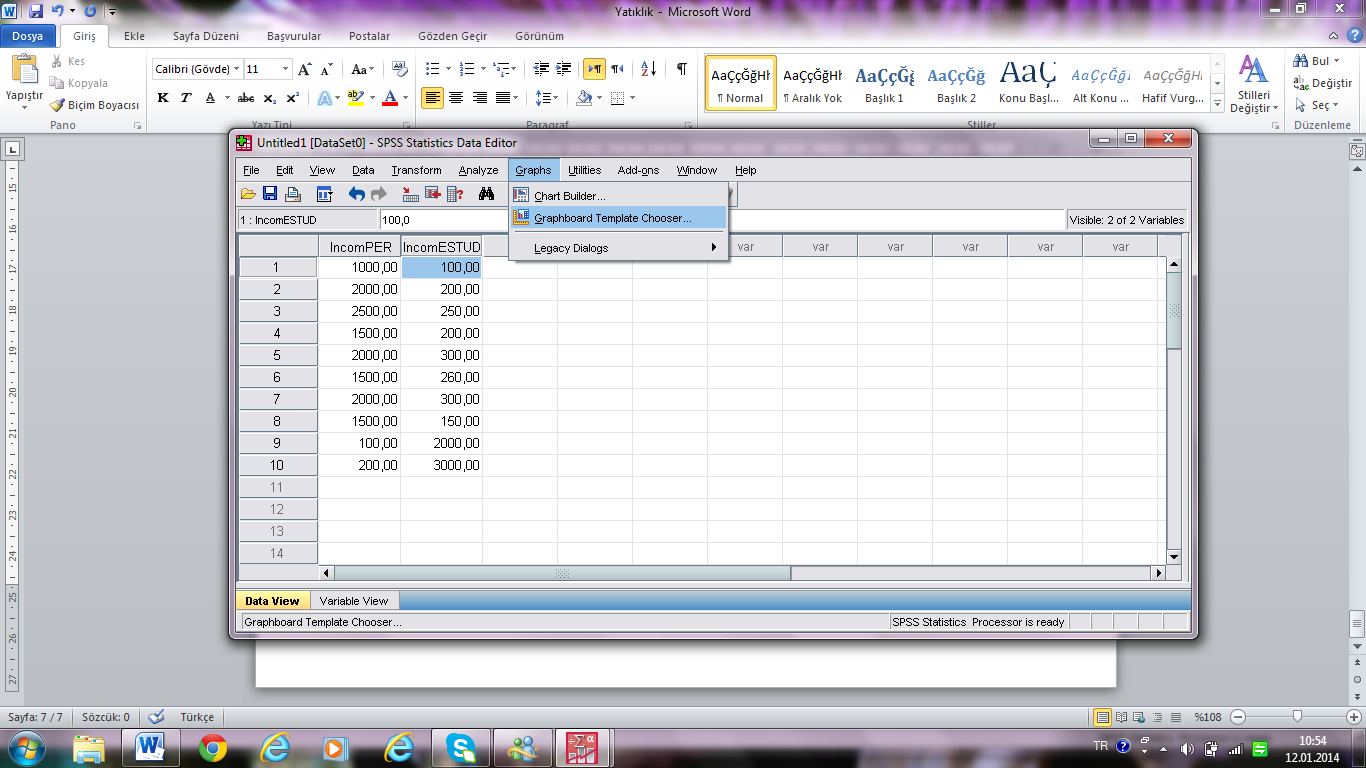 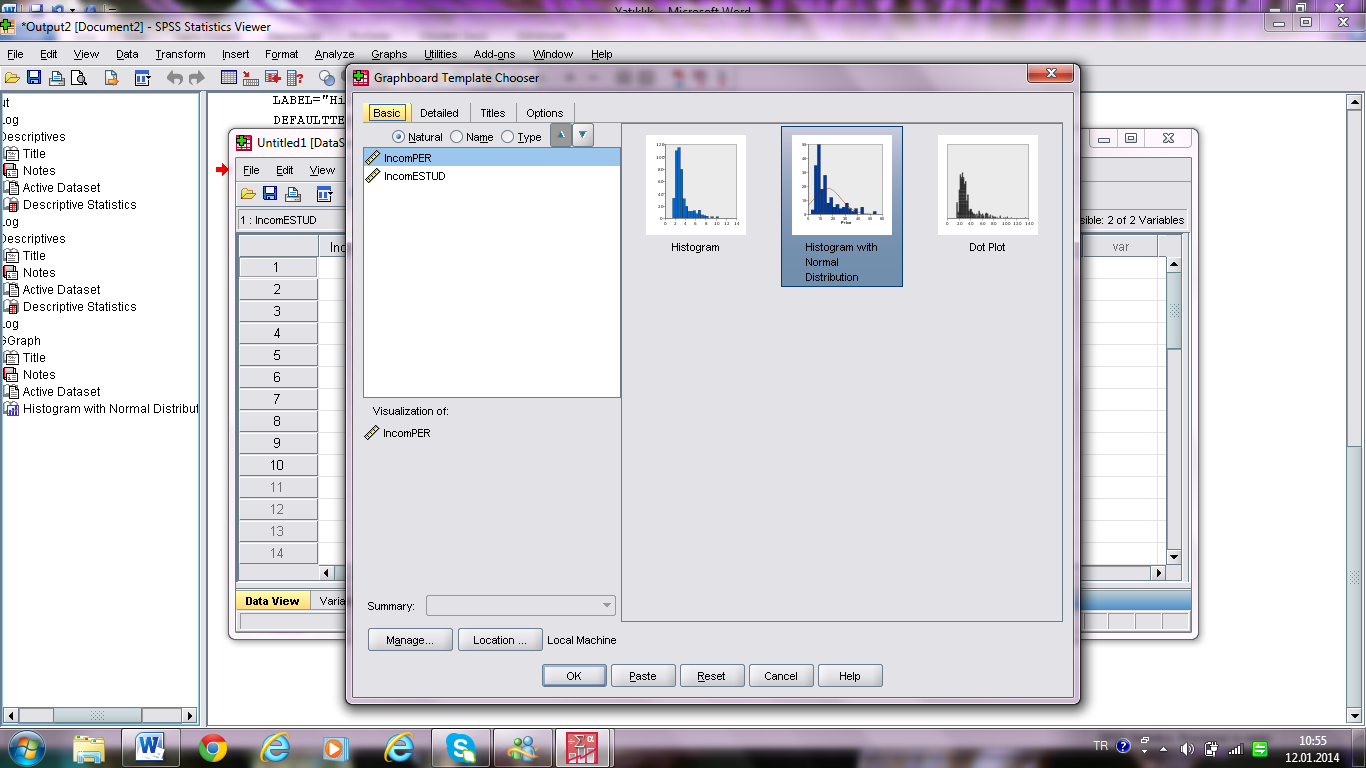 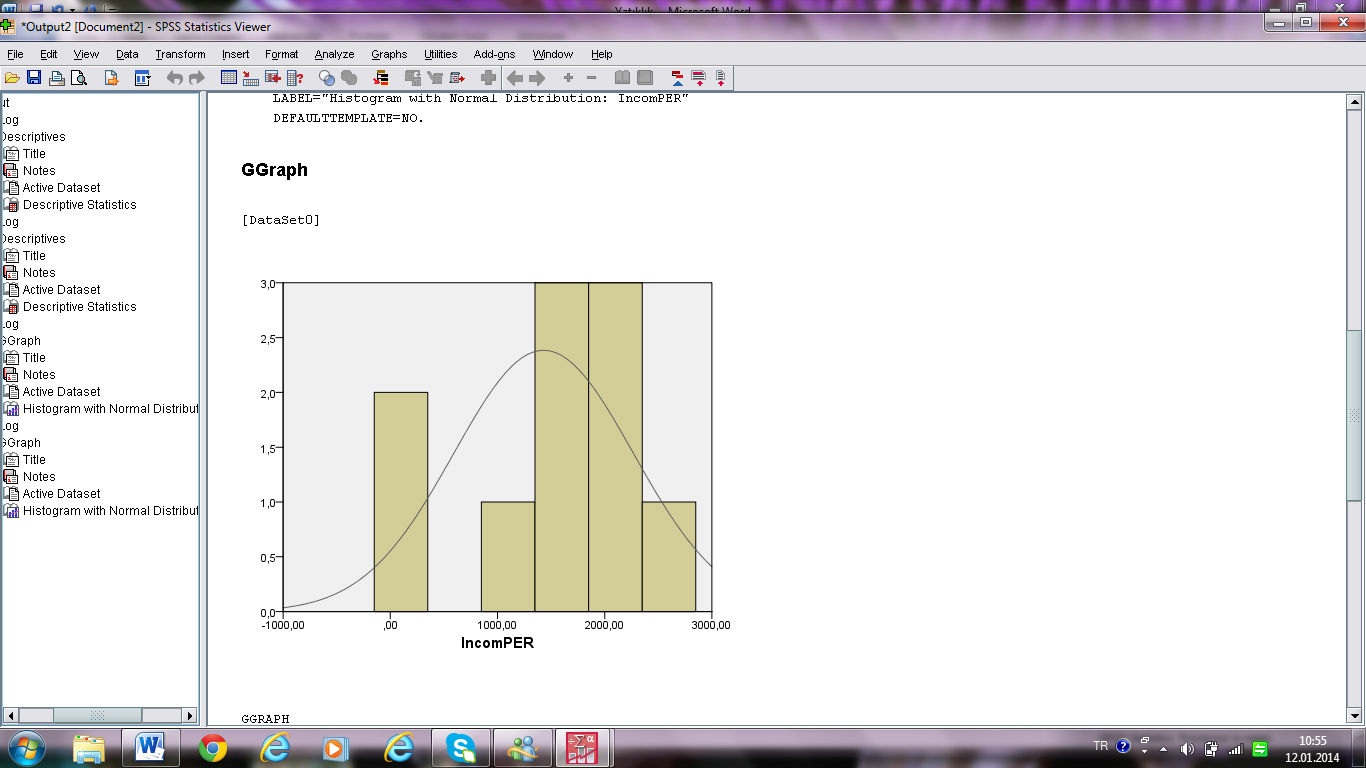 Negative left skewed
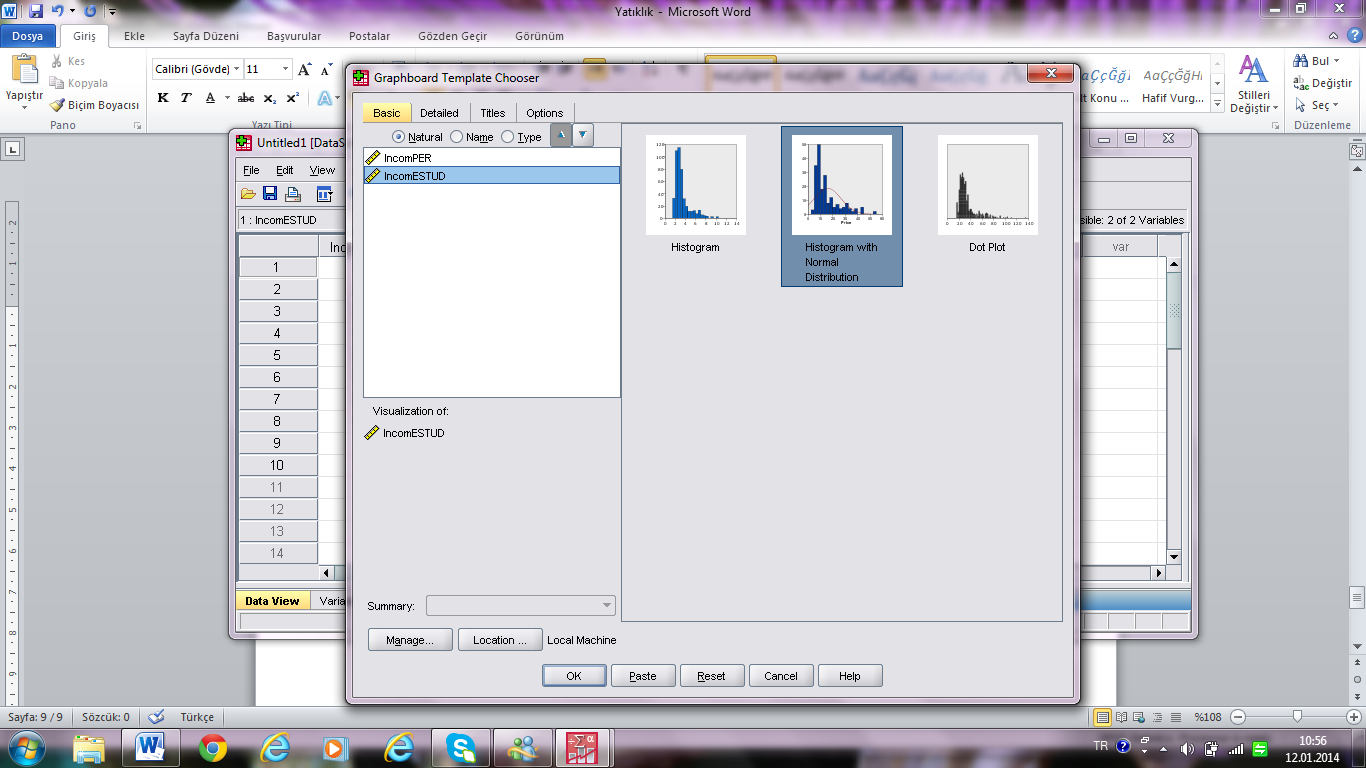 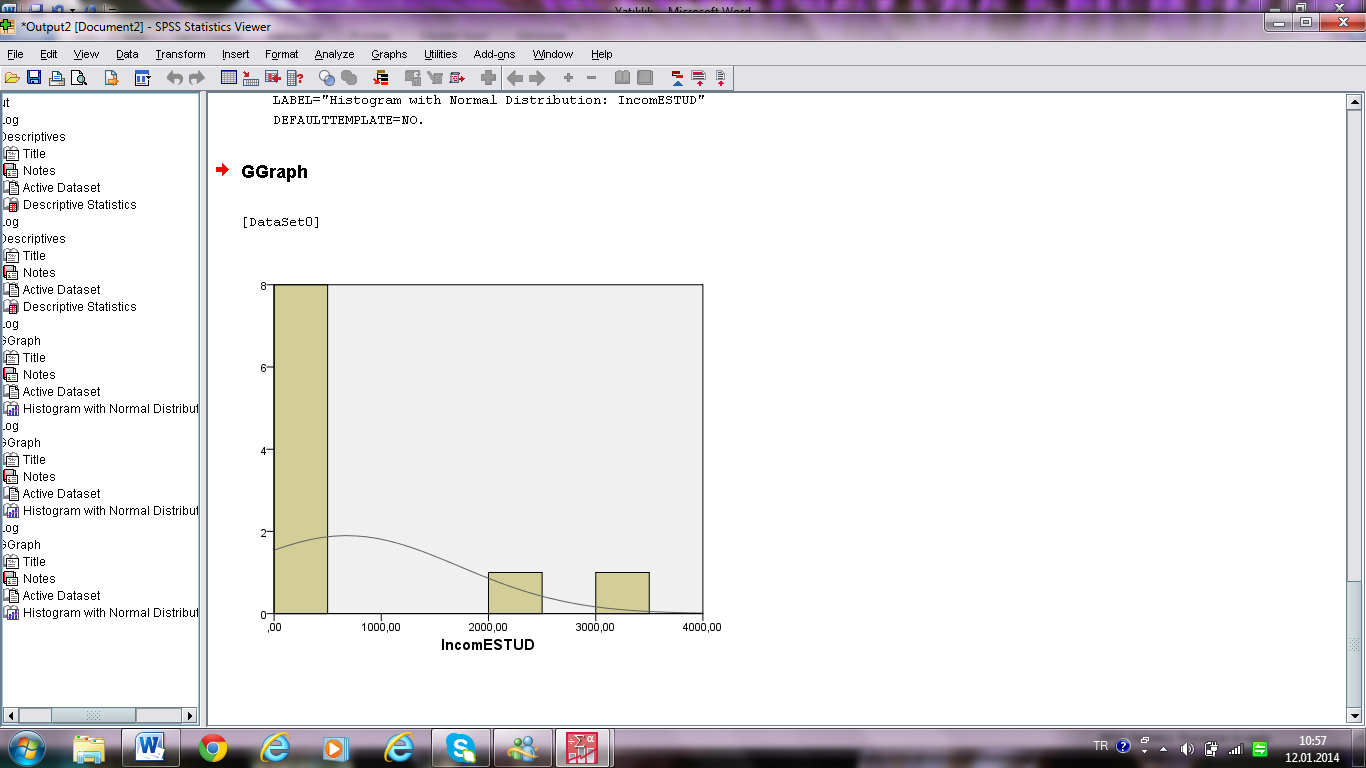 flat Kurtosis Distribution
Positive right skewed
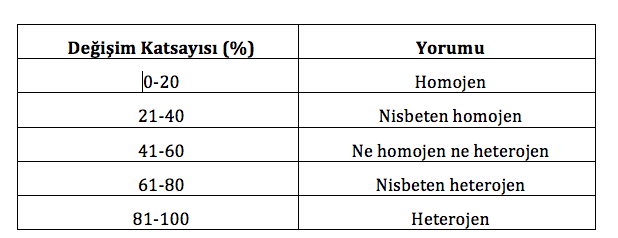 Variation Coefficient
Interpretation
Homogenous
Relatively homogenous
No homogenous nor heterogeneous
Relatively Heterogeneous
Heterogeneous
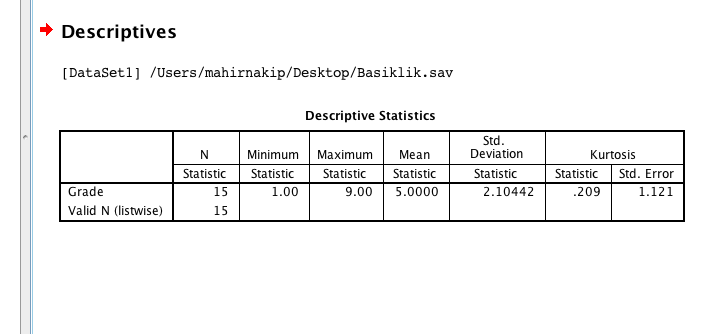 Positive Peaked Kurtosis
V.C.= (2,10442/5)x100=42
No homogenous nor heterogeneous
Negative Flat Kurtosis
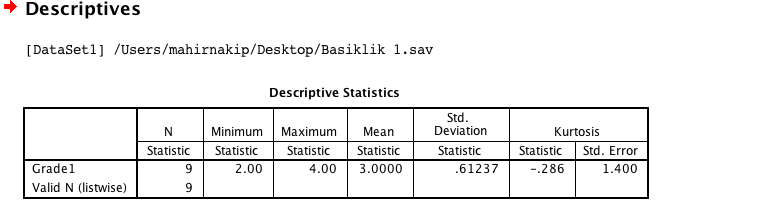 V.C.= (0,61237/3)x100=20
Homogenous
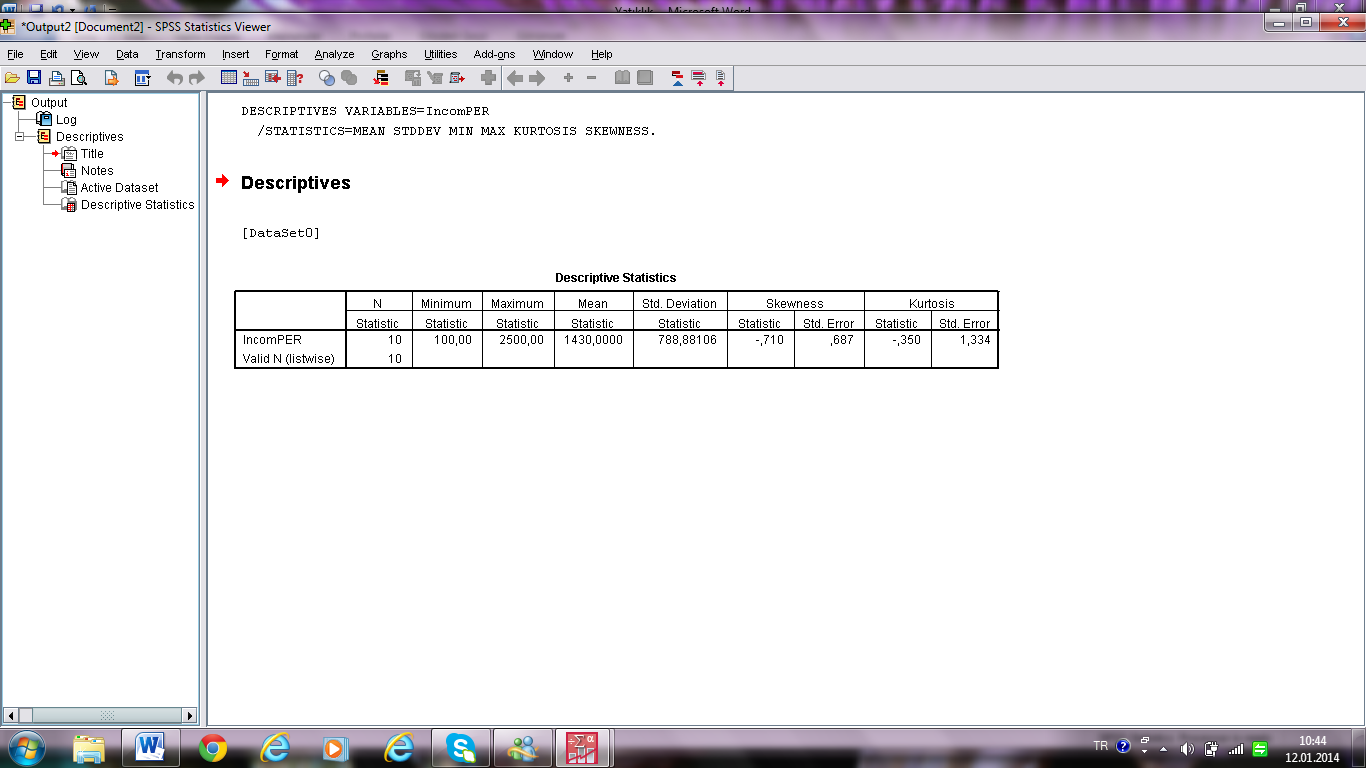 Negative left skewed
V.C.= (788,88/1430)x100=55
No homogenous nor heterogeneous
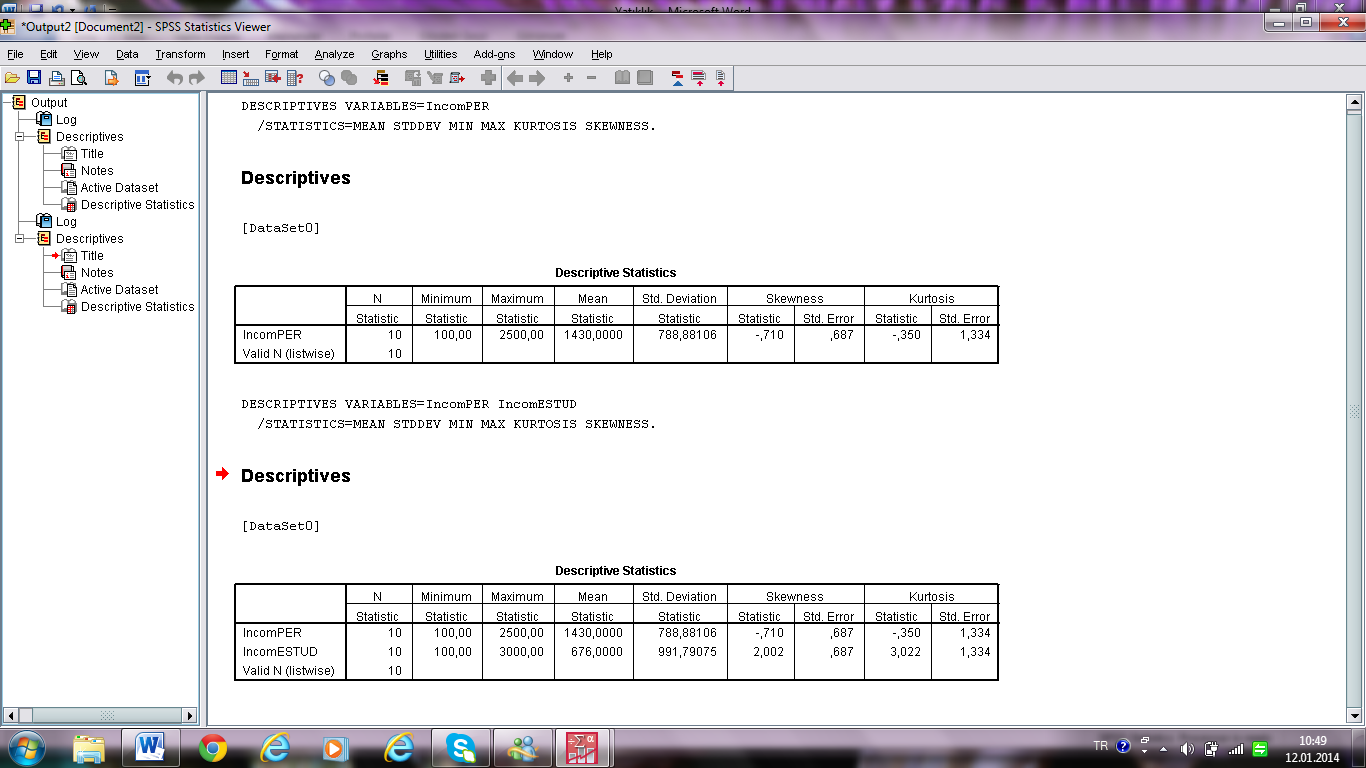 Positive right skewed
Heterogeneous
V.C.= (991,79/676)x100=100